Base Camp 2
We are going on a journey or an adventure together - systematic way
Journey of discovering how to engage the spiritual realms
Discovering the realms within us, around us and the heavenly realms
There are 2 main pathways that we are going to follow
Base Camp 2
Pathway of relationship that leads to deeper intimacy with God
Flowing from inside out - heaven to our gateways of spirit, soul, body to the world around us
Pathway of responsibility that leads to greater kingdom rulership 
Flowing from outside in from earth to heaven as living sacrifices to rule.
Base Camp 2
Base camp – Journey Map
Pathway of relationship
Door of first love
Garden of our heart
Door back into Eden the garden of God in the realm of heaven
River of life, tree of life, waterfalls, throne of grace, judgement seat
Base Camp 2
Pathway of Responsibility
The state or fact of having a duty to deal with something or of having control over something or someone.
authority, control, power, leadership, management, influence
Base Camp 2
Responsibility
The state or fact of being accountable or to blame for something.
Accountable, blame, fault, guilt, culpability
Base Camp 2
Gen 1:28 God blessed them; and God said to them, “Be fruitful and multiply, and fill the earth, and subdue it; and rule over … it 
That would have been just the start – whole creation awaits
Base Camp 2
Rom 8:16 The Spirit Himself testifies with our spirit that we are children of God, 17 and if children, heirs also, heirs of God and fellow (joint) heirs with Christ, if indeed we suffer with Him so that we may also be glorified with Him.
Base Camp 2
Rom 8:19 For the anxious longing of the creation waits eagerly for the revealing of the sons of God. 21 that the creation itself also will be set free from its slavery to corruption into the freedom of the glory of the children of God
Base Camp 2
Responsible to rule the created universe
Physical created realm
Spiritual unseen created realm
Are we willing to take that responsibility and be accountable as sons of God?
Base Camp 2
Psalm 24:7 Lift up your heads, O gates, And be lifted up, O ancient doors, That the King of glory may come in!
You are to be lifted up to higher levels of authority to become gates of heaven and administer everlasting doors
Base Camp 2
Zech 3: 7 “Thus says the Lord of hosts, ‘If you will walk in My ways and if you will perform My service, then you will also govern My house and also have charge of My courts, and I will grant you free access among these who are standing here.
Base Camp 2
Follow the map to engage this pathway
Learn the protocols of kingdom rulership
So it becomes each of our pathways
We take our responsibility as Lords, Kings, Sons
WAY
TRUTH
LIFE
CROSS
THOUGHTS & INTENTIONS
MOTIVES
BONE & MARROWDNA
SOUL/SPIRIT
SKINS
LIVINGSACRIFICES
LIGHT
ALTAR
LAVER
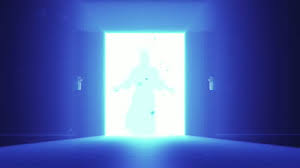 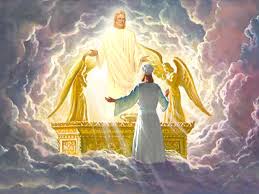 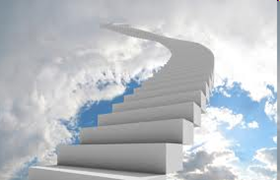 Pattern of the  true tabernacle
Pathway of Responsibility
KINGDOM OF GOD
COURT ACCUSATION
COURT OF WAR/STRATEGY
COURT OF ANGELS
RULING LORDSHIP
TRUTH
WAY
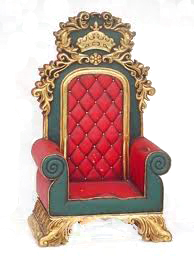 CROSS
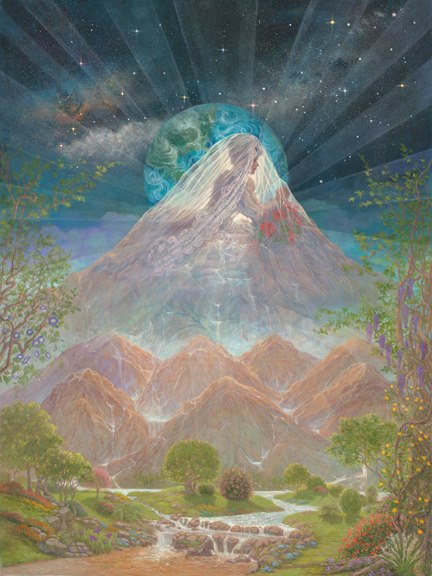 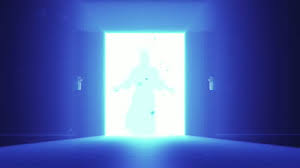 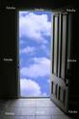 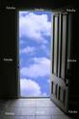 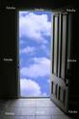 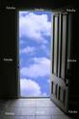 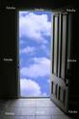 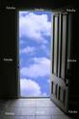 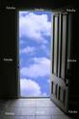 EVERLASTING DOORS
KINGDOM OF HEAVEN
Stars
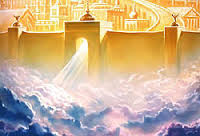 LIFE
TRUTH
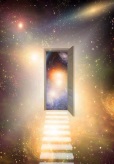 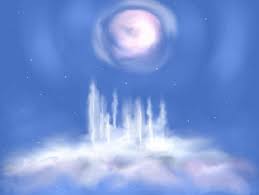 WISDOMS HEIGHTS
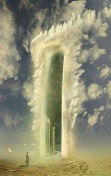 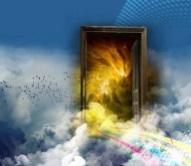 UnderEarth
Atmosphere
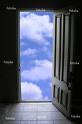 Earth
COURT OF CHANCELLORS
COURT OF SCRIBES
RULING KINGSHIP
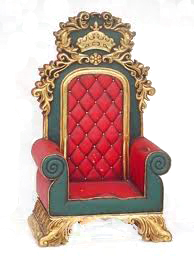 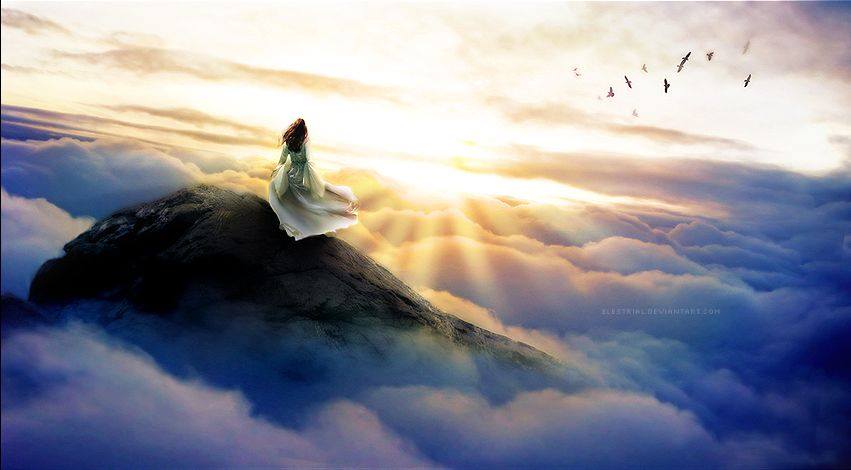 HEAVENMountain or House of God
LIFE
COURT OFKINGS
COURT OFCOUNCILS
COURT OFTHE UPRIGHT
Throne Room
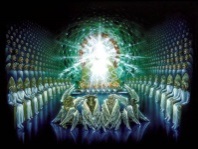 RULING SONS
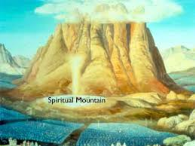 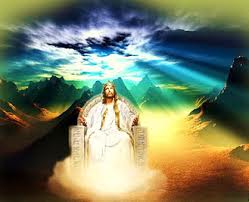 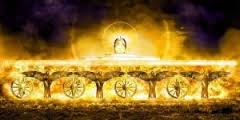 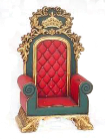 Temple
Fire Stones
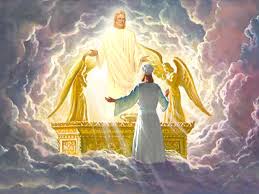 River of Life
River of Fire
Holy of Holies
HEAVENMountain or House of God
LIFE
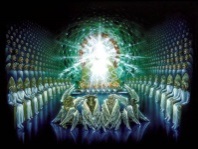 RULING SONS
TRAINING HALL7 SPIRITS of GOD
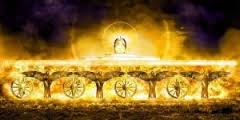 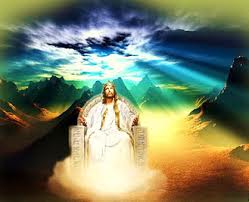 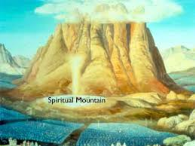 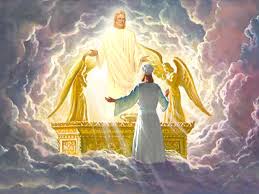 Trading Floors
12 Chancellors Houses
Treasury Room - Mantle Room - Scroll Room -  Affairs of Nations Room - Weapons Room  - Culture Room  - Discovery Room -  Commissioning Room -  Law Room  - Precepts Room - Ordinance Room -  Statutes Room
Wine Room
Book Room
Oil Room
Dialogue Room
Wardrobe Room
Infinite Resources Room
Record Room
Quest Room
Class Rooms
Body Parts Room
Heaven of Heavens
Perfection
Eternity
Dark CloudPerson of God
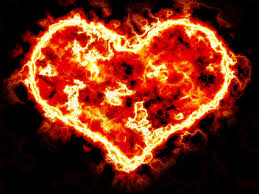 COURT OFJUDGES
COURT OFTHE LORD
COURT OF70
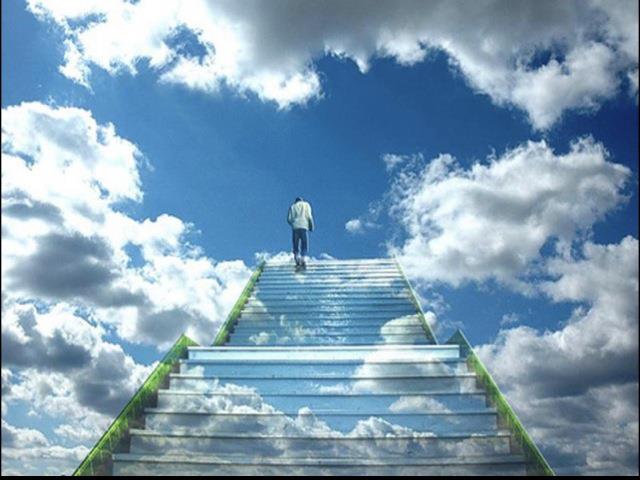 Pathway of Responsibility
Come up here
Rev 4:1
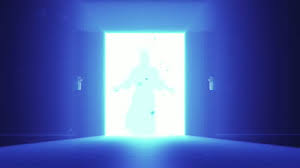 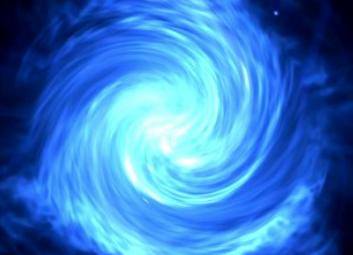 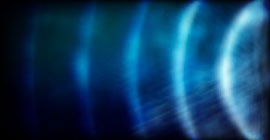 Base Camp 2
Stepping into heavenly realms your spirit is free from earthly constraints physical laws etc. - multiversed
Let your mind and heart go to rise above this earthly realm. 
Breathe in the atmosphere of heaven it is not oxygen that sustains you there but love joy peace - glory
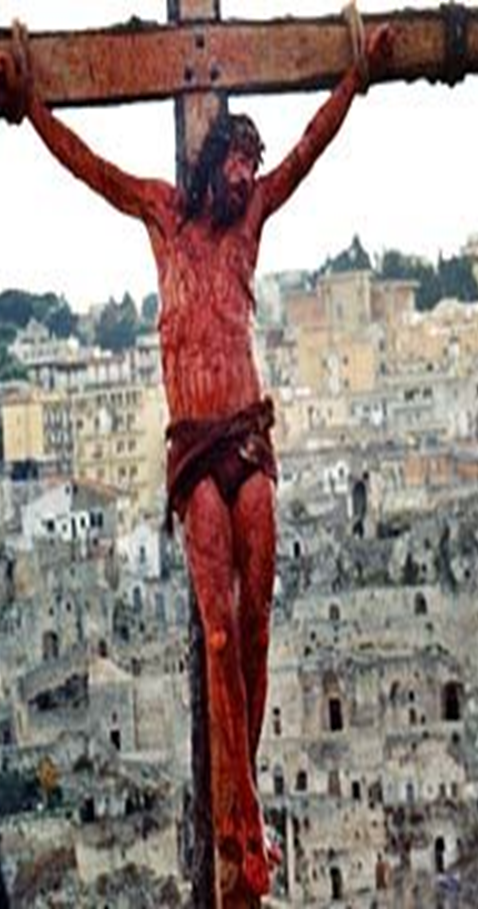 1 Cor 5:21 He made Him who knew no sin to be sin on our behalf, so that we might become the righteousness of God in Him.
Base Camp 2
1 Cor 5:21 He made Him who knew no sin to be sin on our behalf, so that we might become the righteousness of God in Him. 
Gal 2:20 I have been crucified with Christ; and it is no longer I who live, but Christ lives in me; and the life which I now live in the flesh I live by faith in the Son of God, who loved me and gave Himself up for me.
Engage the Fathers great love for us
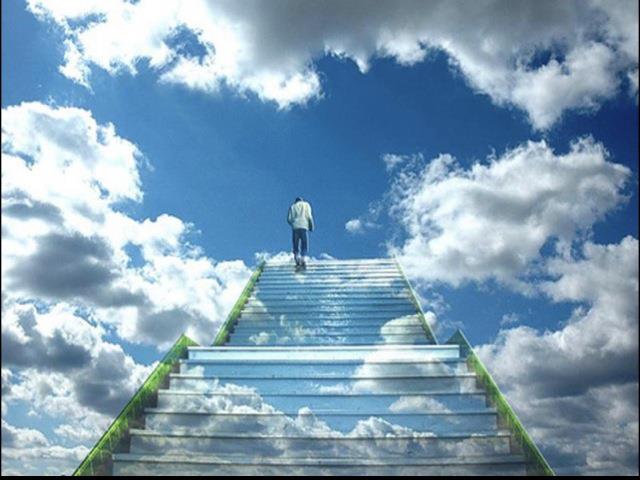 Pathway of Responsibility
Come up here
Rev 4:1
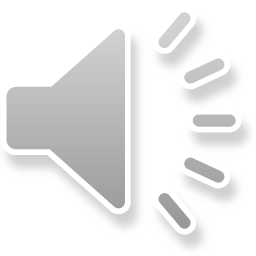 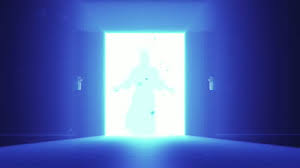 Base Camp 2
Breathe deeply let your capacity increase as Love flows as you enter into a deeper level of peace wholeness and rest. 
Let heavens joy fill you and sense your strength and supernatural abilities increase. 
Just stepping in and stepping out practice acclimatising. Let the freedom of heavens expansiveness expand the realm of your possibilities.
The Covenant Exchange at the Cross
NEW LIFE 
LIFE
FORGIVENESS & HEALTH
FREEDOM FROM SIN
NEW NATURE
INNOCENT
AQUITTED
RIGHTEOUS
JUSTIFICATION
SLAVES OF RIGHTEOUSNESS
OLD LIFE 
DEATH 
SIN & SICKNESS
BONDAGE TO SIN
OLD NATURE
GUILTY
CONDEMNED
SINFUL
JUDGMENT
SLAVES TO SIN
1 Cor 5:21 He made Him who knew no sin to be sin on our behalf, so that we might become the righteousness of God in Him.
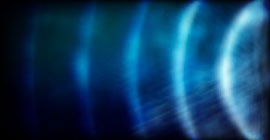